Algorithmen und Datenstrukturen
Tanya Braun
Prof. Dr. Ralf Möller
Universität zu Lübeck
Institut für Informationssysteme

Tanya Braun (Übungen)
sowie viele Tutoren
[Speaker Notes: Disjunkte Mengen und Partitionen
Was machen disjunkte Mengen aus? Keine Elemente kommen in beiden Mengen vor (Schnitt ist leer)
Was sind Partitionen einer Menge? Disjunkte Teilmengen, die zusammen Menge ergeben
Effiziente Darstellung und Ausführung von bestimmten Operationen]
Danksagung
Die nachfolgenden Präsentationen wurden mit ausdrücklicher Erlaubnis desAutors übernommen und danach abgewandelt aus:

„Effiziente Algorithmen und Datenstrukturen“ (Kapitel 6: Verschiedenes) gehalten von Christian Scheideler an der TUM http://www14.in.tum.de/lehre/2008WS/ea/index.html.de

Der Inhalt zum Beweis zur amortisierten Analyse der Union-Find Datenstruktur basieren auf
Hopcroft, J.E. and Ullman, J.D.; Set Merging Algorithms, SIAM Journal of Computing 2(4), S. 294-303, 1973.
2
Partitionen einer Menge
Identifizierung?
10
3
1
4
T2
T1
8
7
5
3
[Speaker Notes: Verschiedene Partitionen]
Identifizierung einer Partition
10
3
1
4
T2
T1
8
7
5
: Repräsentant
4
[Speaker Notes: Jedes Element einmal vorhanden, kann als Repräsentant fungieren]
Datenstruktur für Disjunkte Mengen
Wozu brauchen wir so eine Datenstruktur?
Effiziente Implementierung von Graphalgorithmen
Ermittlung minimaler Spannbäume (Kruskal)
Ermittlung starker Zusammenhangskomponenten
(Beides kommt in dem Vorlesungsteil zu Graphen vor)

Was muss die Datenstruktur können?
Testen, ob zwei Elemente zu einer Menge gehören
Zwei Mengen vereinigen
5
[Speaker Notes: Neben Graphalgorithmen auch in anderen Bereichen, z.B. Automatentheorie: Äquivalenz zweier deterministischer endlicher Automaten bestimmen]
Test: Zugehörigkeit zur selben Partition?
10
3
1
4
T2
T1
8
7
5
: Repräsentant
6
Vereinigung zweier Partitionen
10
3
1
4
T2
T1
8
7
5
: Repräsentant
7
Union-Find Datenstruktur
Gegeben: Menge von n Elementen.
Operationen:
MakeSet(x): erzeugt für x eine (Teil)menge T mit x als Repräsentant (Initialisierung)
Union(T1,T2): vereinigt Elemente in T1 und T2 zu T=T1 ⋃ T2
Find(x): gibt (eindeutigen) Repräsentanten der Teilmenge aus, zu der x gehört
Nimmt an, dass es einen direkten Zugriff auf x gibt
8
[Speaker Notes: In der Regel feste Menge von n Elementen]
Union-Find Datenstruktur
Union(T1,T2):
10
3
1
4
T2
T1
T
8
7
5
: Repräsentant
9
[Speaker Notes: Vereinigung]
Union-Find Datenstruktur
Find(10) liefert 4
10
3
1
4
T
8
7
5
: Repräsentant
10
[Speaker Notes: Find auf zwei Elementen für Test
Find(3) -> 4]
Umsetzung als Datenstruktur
Version 1: Liste mit Repräsentant als Kopf
Schnell bei Union(T1, T2) (eine Liste an andere hängen) O(1)
Langsam bei Find(x) (durchlaufen bis zum Kopf) O(n)
Version 2: Baum mit Repräsentant als Wurzel, Elemente als Blattknoten unter Wurzel
Schnell bei Find(x) (sofort von Blatt an Wurzel) O(1)
Langsam bei Union(T1, T2) (für eine Partition alle Blattknoten und Wurzel umhängen) O(n)
Form von binärem Suchbaum
Sehr unausgeglichen oder viel Aufwand um auszugleichen
Sortierung nicht nötig
11
[Speaker Notes: Laufzeitkomplexität
Baum als Idee gut, vielleicht Mischung aus schnellem Union der Version 1 und schnellem Find der Version 2]
1
10
Union-Find Datenstruktur: Gerichteter Baum
Idee: Repräsentiere jede Teilmenge T als gerichteten Baum mit Wurzel als Repräsentant
Wald von Bäumen für ganze Menge
5
10
1
T
8
5
8
Galler, Bernard A.; Fischer, Michael J., An improved equivalence algorithm, Communications of the ACM 7 (5): 301–303, 1964
12
[Speaker Notes: Tradeoff Tiefe der Struktur und Anzahl der Kinder]
Union-Find Datenstruktur
Realisierung der Operationen:
Union(T1,T2):



Find(x): Suche Wurzel des Baumes, in dem sich x befindet
T2
T1
T2
T1
13
[Speaker Notes: T1 an Wurzel von T2; schnell, evtl. flachere Repräsentation als mit Listen]
Union-Find Datenstruktur
Naïve Implementierung:
Union(1,5), Union(8,5), Union(10,5), … 
Union(1,5), Union(5,8), Union(8,10), …


Beobachtung
Tiefe des Baums kann bis zu n (bei n Elementen) sein
1
5
7
8
10
3
4
14
[Speaker Notes: Beispielrechnung
Fall optimal für Find
Fall Mist für Find
Worst case Tiefe n -> Schluss: Tiefe berücksichtigen]
Union-Find Datenstruktur
Naïve Implementierung:
Zeit für Find: O(n) 
Zeit für Union: O(1)
Annahme:  T1 und T2 liegen durch Repräsentant vor



Schluss? 
Tiefe des Baums berücksichtigen
15
[Speaker Notes: Annahme für O(1) Laufzeit, sonst noch zweimal Find dazu
Häufig gab es vorher zwei Finds, die Repräsentanten lieferten für Test
Bei ungleichen Repräsentanten dann Vereinigung]
Union-Find Datenstruktur
Gewichtete Union-Operation: Mache die Wurzel des flacheren Baums zum Kind der Wurzel des tieferen Baums.

Beobachtung
Unterschiedlich tiefe Bäumen?
Tiefe des neuen Baums ist gleich Tiefe des tieferen Baums
Was ist bei gleicher Tiefe?
Tiefe nimmt um 1 zu
Worst Case bei n Elementen?
1
5
7
8
10
3
4
16
[Speaker Notes: Union(1,5), Union(5,8), Union(8,10), …
Sieht dann aus wie bei Union(1,5), Union(8,5), Union(10,5), … 
Worst case Tiefe? Davon abhängig worst case Find]
Union-Find Datenstruktur
Gewichtete Union-Operation: Mache die Wurzel des flacheren Baums zum Kind der Wurzel des tieferen Baums.

Beh.: Die Tiefe eines Baums mit n Elementen ist höchstens O(log n)
Begründung:
Die Tiefe von T=T1 ⋃ T2 erhöht sich nur dann, wenn Tiefe(T1)=Tiefe(T2) ist
N(t): min. Anzahl Elemente in Baum der Tiefe t
Es gilt N(t)=2∙N(t-1) = 2t mit N(0)=1
Beweis über Induktion
Also ist N(log n) = 2log n = n
17
[Speaker Notes: Baum der Tiefe log n hat mindestens n Elemente
Bei n Elementen geht als kein Baum tiefer als log n, da sonst mehr Elemente benötigt warden
Kann nur passieren, wenn die n Elemente nur vereinigt werden, wenn sie gleiche Tiefe haben; dann alle in einem Baum; sonst auch flachere Bäume]
Union-Find Datenstruktur
Gewichtete Union-Operation: Mache die Wurzel des flacheren Baums zum Kind der Wurzel des tieferen Baums.

Beobachtungen:
Bei n Elementen ist die max. Tiefe eines Baums log n
In einem Baum der Tiefe t sind min. 2t Elemente
Bei n Elementen im Wald gibt es max. n/2t Knoten der Tiefe t
18
[Speaker Notes: Beispiele zu n/2^t]
Union-Find Datenstruktur
Mit gewichteter Union-Operation:
Zeit für Find: O(log n)
Zeit für Union: O(1)

Geht das noch besser für Find?
Best Case für Find: Nicht-Repräsentanten sind Blattknoten
Schnell beim Repräsentant
Bei Find durchlaufen wir den Pfad vom Element zum Repräsentant
Elemente auf Pfad direkt auf Wurzel umleiten
19
[Speaker Notes: Tiefe log n -> Find log n
Für Find in O(1): Blätter unter Wurzel 
Beim Find ist die Arbeit unumgänglich den Pfad zu gehen -> nutzen um Knoten näher zur Wurzel zu bekommen]
Union-Find Datenstruktur
Besser: gewichtetes Union mit Pfadkompression
Pfadkompression bei jedem Find(x): alle Knoten von x zur Wurzel zeigen direkt auf Wurzel
x
x
20
[Speaker Notes: Für nächstes Find schneller, sowohl für Knoten auf Pfad, als auch für Bäume, die unter Knoten hängen
Langer Pfad = mehr Aufwand, bringt für viele Knoten was
Tiefe Knoten haben kleinen Unterbaum - > weniger Gewinn]
Union-Find Datenstruktur: Amortisierte Analyse
Theorem: Bei gewichtetem Union mit Pfadkompression ist die amortisierte Zeit für Find O(log* n).

Was ist log* n?
21
Iterierter Logarithmus log* n
Bemerkung: log* n ist definiert als

    log* n = 0 für n ≤ 1
    log* n = min{ i > 0 | log log  … log n ≤ 1} sonst

Beipiele:
log* 2 = 1
log* 4 = 2
log* 16 = 3
log* 265536 = 5
log* n wächst sehr langsam
i-mal
22
[Speaker Notes: However, log∗ is a monotone increasing function. And β = 22(considerably larger than the number of atoms in the universe). Thus, for all practical purposes, log∗ returns a value which is smaller than 5. So Theorem 2.8 essentially states in the amortized sense, Union-Find takes constant time per operation (unless n is larger than β which is extremely unlikely).]
Kurvenverläufe
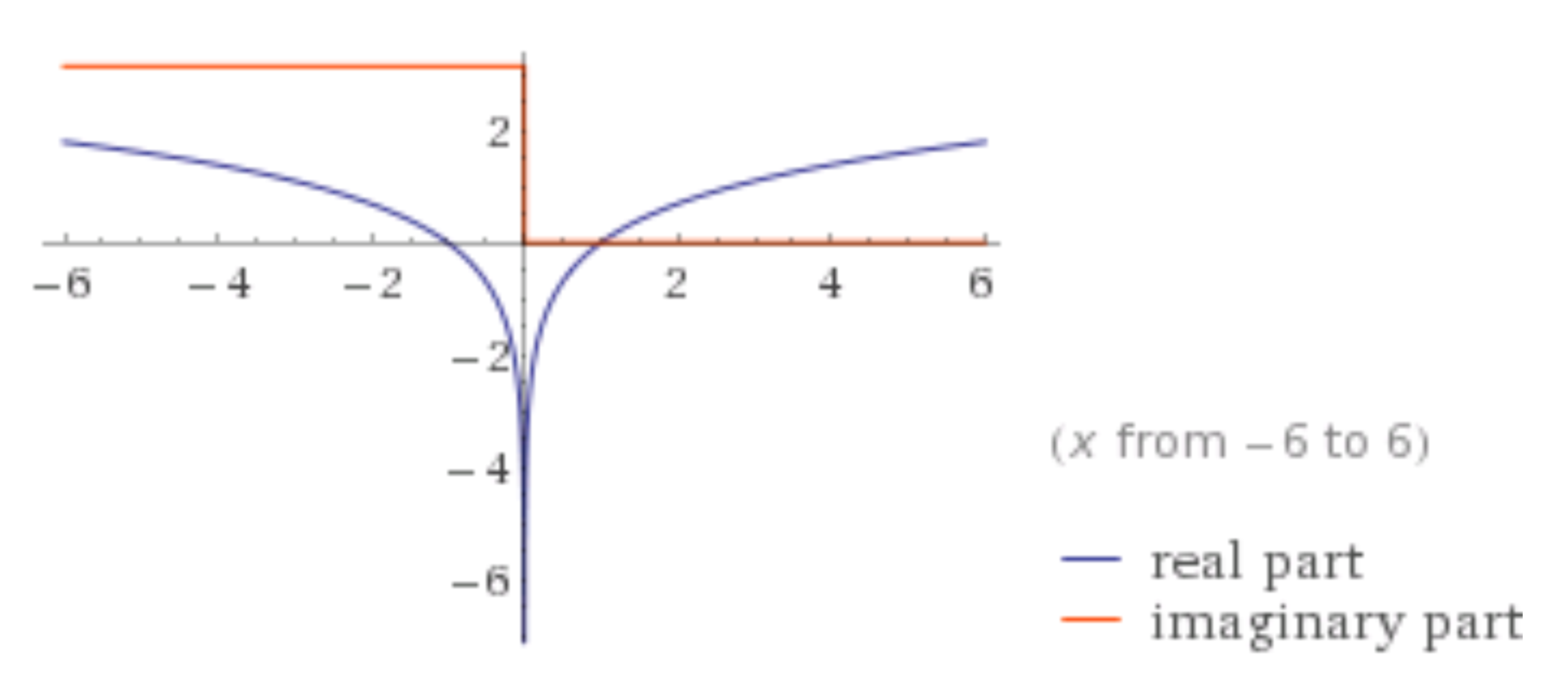 log x



log log x



log log log x
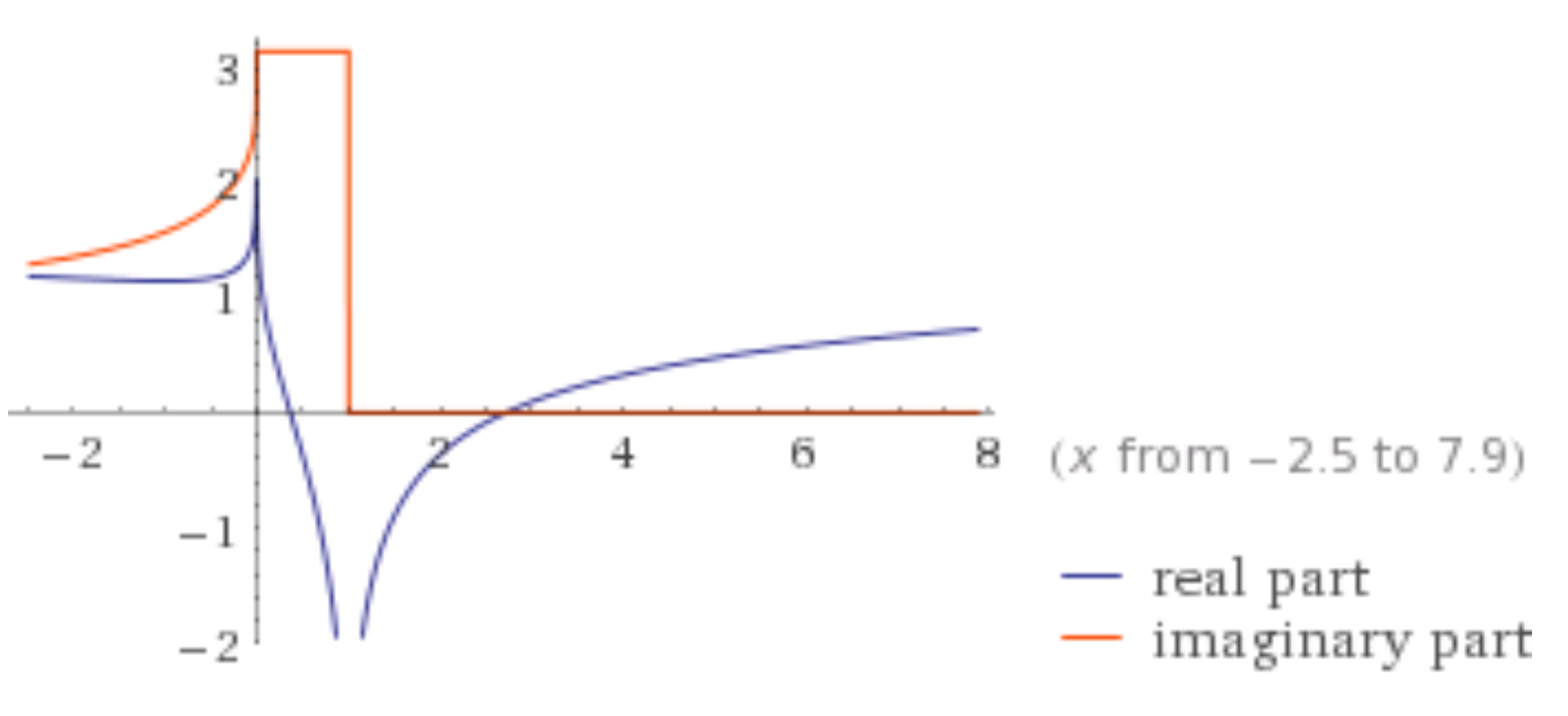 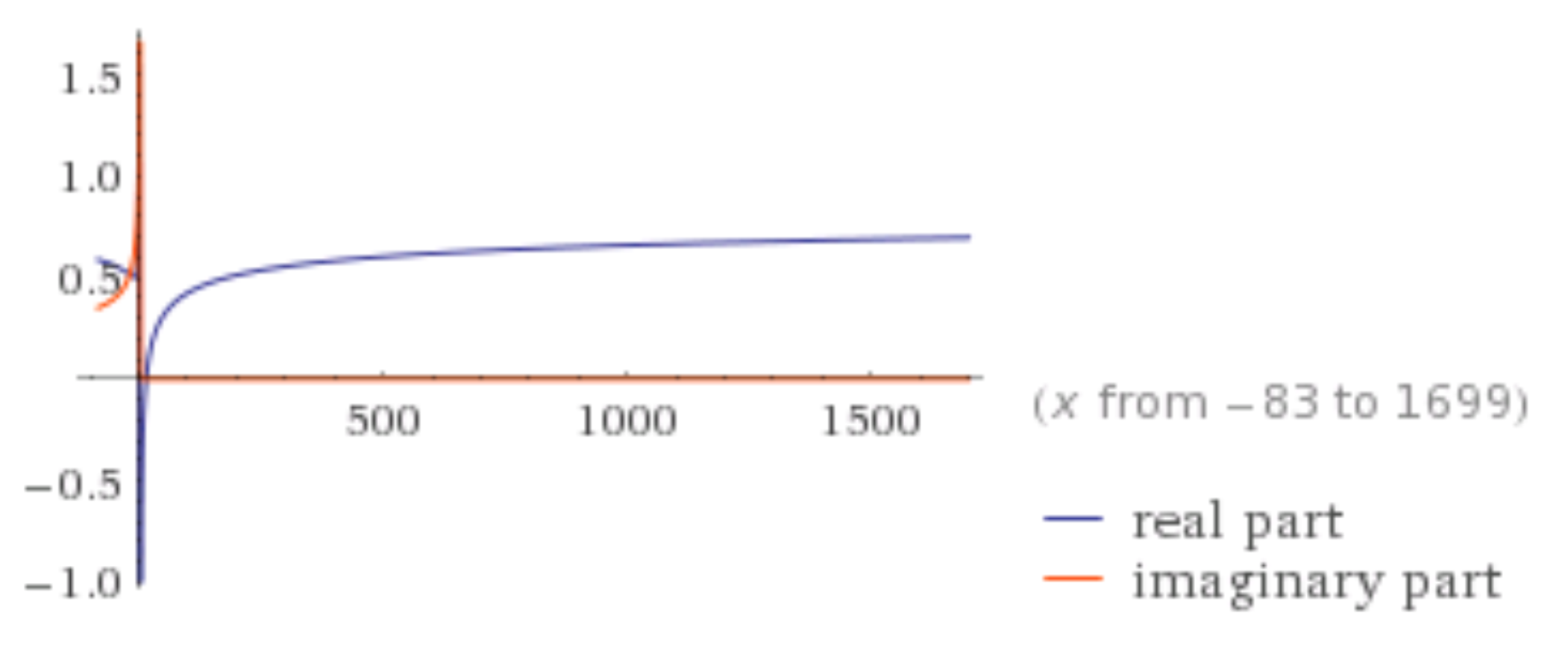 23
Union-Find Datenstruktur: Amortisierte Analyse
Theorem: Bei gewichtetem Union mit Pfadkompression ist die amortisierte Zeit für Find O(log* n). 

→ quasi konstant (log* n ≤ 5 für sehr große Zahlen)

Ein paar Hilfsterme und Beobachtungen folgen...
24
[Speaker Notes: Aufwand für Find nimmt ab im Zuge der Ausführung einer Sequenz von Operationen]
Union-Find Datenstruktur: rank(x)
Ordne jedem Element x zu:
rank(x) = Tiefe des Unterbaums von Wurzel x ohne Pfadkompression
MakeSet(x) setzt rank(x) = 0
Union(T1,T2) by rank: Erhöht rank(x) um 1 für Wurzel der Vereinigung, wenn für die Repräsentanten x1, x2  von T1, T2 gilt: rank(x1) = rank(x2)
Kann sich also nur unter Umständen für Repräsentanten ändern
25
[Speaker Notes: Tiefe = Rang
Union by rank = gewichtete Union ohne Pfadkompression
Vorteil von union by rank: kein berechnen der Tiefe bzw. Kein Update aller Variablen auf Pfad bei Pfadkompression]
Union-Find Datenstruktur: rank(x)
Veränderung von rank(x) bei Union(T1,T2) 
Gleiche Ränge


Unterschiedliche Ränge



Beobachtungen:
Wenn ein Repräsentant angehängt wird und damit kein Repräsentant mehr ist, ändert sich sein Rang nicht mehr
1
1
0
0
0
1
1
0
0
0
0
26
[Speaker Notes: Rank++ bei gleichen Rängen
Tiefe hier gleich zu Rang
Alte Wurzel: Rang friert ein, neuer Elternknoten: höherer Rang]
Union-Find Datenstruktur: rank(x)
Auswirkung von Pfadkompression bei Find(x)






Beobachtungen:
Auf dem Weg zur Wurzel: rank(xi) aufsteigend
Neuer Elternknoten hat höheren Rang
Tiefe: 2
3
3
Tiefe: 1
2
2
0
0
1
1
1
1
0
0
0
0
x
x
0
0
27
[Speaker Notes: Auf dem Weg zur Wurzel: rank(xi) < rank(xi+1)
Knoten bekommt neuen Elternknoten: neuer Elternknoten hat immer höheren Rang
Ändert keine Ränge]
Union-Find Datenstruktur: Amortisierte Analyse
Jedes Element x gehört einer Gruppe gj an
Gruppe gj = {v | logj+1 n < rank(v) ≤ logj n}, j > 0
logj n wendet den Logarithmus j-mal auf n an
3
1
n = 8, log* 8 = 3
log1 8 = 3
log2 8 = 1.6
log3 8 = 0.7
log4 8 = -0.5
g1
2
0
1
3
1
2
g2
g3
1
0
0
2
3
3
0
3
28
[Speaker Notes: Gruppen starten bei j = 1, j ansteigend
Knoten in Gruppen aufteilen nach Rang (Blöcke, Klassen, Eimer; etwas andere Definitionen mit inverser Funktion von log^j)
Baum übergreifend (nicht Gruppen pro Baum, sondern pro Wald) -> Beispiel mit Wald
Gruppen können leer sein
Elternknoten in gleicher oder in niedrigerer Gruppe]
Union-Find Datenstruktur: Amortisierte Analyse
Beobachtungen:
Knoten mit Rang log n (max. Rang) liegt in g1
Gruppe gj = {v | logj+1 n < rank(v) ≤ logj n}, j > 0
g1 = {v | log2 n < rank(v) ≤ log1 n}
3
1
n = 8, log* 8 = 3
log1 8 = 3
log2 8 = 1.6
log3 8 = 0.7
log4 8 = -0.5
g1
2
0
1
3
1
2
g2
g3
1
0
0
2
3
3
0
3
29
[Speaker Notes: Bei n Knoten im Wald, dann nur ein Baum voll gefüllt]
Union-Find Datenstruktur: Amortisierte Analyse
Beobachtungen:
Knoten mit Rang 1 sind in glog* n - 1 oder in glog* n
Knoten mit Rang 0 sind in glog* n oder in glog* n + 1
Gruppe gj = {v | logj+1 n < rank(v) ≤ logj n}, j > 0
Max. (log* n) + 1 Gruppen
3
1
n = 8, log* 8 = 3
log1 8 = 3
log2 8 = 1.6
log3 8 = 0.7
log4 8 = -0.5
g1
2
0
1
3
1
2
g2
g3
1
0
0
2
3
3
0
3
30
[Speaker Notes: log* n mal log anwenden, verbliebener Wert von n < 1, vorher > 1: Knoten mit Rang 1 sind in glog* n -1
Verbliebener Wert n = 1: Knoten mit Rang 1 sind in glog* n dann logj+1n = 0
Dann noch eine Gruppe für Knoten Rang 0; g geht von –unendlich bis <=0
Gruppe g1 bis g log*n + 1 macht log*n + 1 Gruppen]
Union-Find Datenstruktur: Amortisierte Analyse
Beobachtungen:
Es gibt maximal 2n/logj n Knoten in gj.
gj enthält Knoten mit Rang zwischen [logj-1 n, logj n]
n/2i Knoten, die einen Rang i haben können (siehe N(t))
Summe mit Abschätzung nach oben
3
1
n = 8, log* 8 = 3
log1 8 = 3
log2 8 = 1.6
log3 8 = 0.7
log4 8 = -0.5
g1
2
0
1
3
1
2
g2
g3
1
0
0
2
3
3
0
3
Union-Find Datenstruktur
32
Union-Find Datenstruktur
33
[Speaker Notes: Find Operationen: max. m statt min. m-(n-1)]
Union-Find Datenstruktur
34
[Speaker Notes: Rang vom Elternknoten von x ist größer, genug dass er in der nächsten Gruppe landet
Kein dritter Fall, da Elternknoten immer größeren Rang hat und damit min. in der gleichen Gruppe landet]
Union-Find Datenstruktur
35
Union-Find Datenstruktur
36
[Speaker Notes: Wie häufig können Kosten maximal den Knoten zusortiert werden?
Knoten bekommt neuen Elternknoten durch Union mit höherem Rang, Gruppe geht von logj+1 n bis logj n
Obere Abschätzung mit logj n
Anzahl der Knoten * Anzahl max. Umleitungen = 2n]
Union-Find Datenstruktur
37
[Speaker Notes: max. 2n (log* n + 1) Kosten der Knoten über alle Finds
Knotenkosten über alle Operationen, da für Knoten begrenzt, wenn Elternknoten erstmal in anderer Gruppe, bleibt das so, da sich der Rang vom Knoten selber nicht ändert und max. der Rang vom Elternknoten wächst]
Union-Find Datenstruktur
38
[Speaker Notes: Union O(n) < O(nlog*n) -> O((m+2n)log*n)]
Union-Find Datenstruktur
39
Zusammenfassung
Find: O(log* n) amort., Union: O(1)
Können wir Find auf O(1) bringen?
Nur wenn Union nicht mehr in O(1)
Die Find-Abschätzung kann tatsächlich noch deutlich verbessert werden1: O(a(n)) amort., wobei a die Umkehrfunktion der Ackermannfunktion ist, also SEHR SEHR langsam wächst
Man kann nicht gleichzeitig Find und Union auf O(1) bringen2
1 Tarjan, Robert E.; van Leeuwen, Worst-case analysis of set union algorithms, Journal of the ACM 31 (2), S. 245–281, 1984
2 M. Fredman, M. Saks, The cell probe complexity of dynamic data structures, In: Proceedings of the Twenty-First Annual ACM Symposium on Theory of Computing., S. 345–354, 1989
40
[Speaker Notes: Hashing um schnell auf Knoten x in Baum zu kommen
Hashing nicht für disjunkte Mengen mit Mapping auf Repräsentant, da Rehashing bei jeder Vereinigung
Beispiel: Spannbaum]